Styles en traitement de texte
Styles
L’utilisation des styles de base (Titre 1, Titre 2, …) permet rapidement :
de mettre en place une table des matières
de personnaliser de manière uniforme les titres		(couleurs de caractères, petites majuscules, …)
ou l’apparence du texte de base 		(alignement, alinéa, espacements, …)
…

A noter : quelques notions de typographie sont à connaître
[Speaker Notes: Conseil aux enseignants : prenez le document lorem_ipsum_pour_table_des_matières et faites une démonstration rapide des manipulations]
Formats et Logiciels UTILISES
Open Document Format
Format ouvert (non lié à un logiciel)
Actuellement seul format conseillé pour la bureautique dans le référentiel d’interopérabilité de l’administration française
Open Document Texte : suffixe de fichier odt
Open Office ou Libre Office
Deux logiciels libres
droit d’utiliser gratuitement le logiciel ; 
droit de le distribuer ; 
droit de connaître son code source, de le modifier (on parle de logiciel open-source) ;
droit de distribuer les versions modifiées.
Indépendants du système d’exploitation (installable sur votre machine)
Deux logiciels se distinguant l’un de l’autre de plus en plus.
Notions de typographie
Paragraphes
Combien de paragraphes visibles ?








3 paragraphes
Et non 2 paragraphes : les titres sont des paragraphes (pour un logiciel de traitement de texte)
¶ (pied de mouche) = caractère invisible non imprimée désignant la fin d’un paragraphe
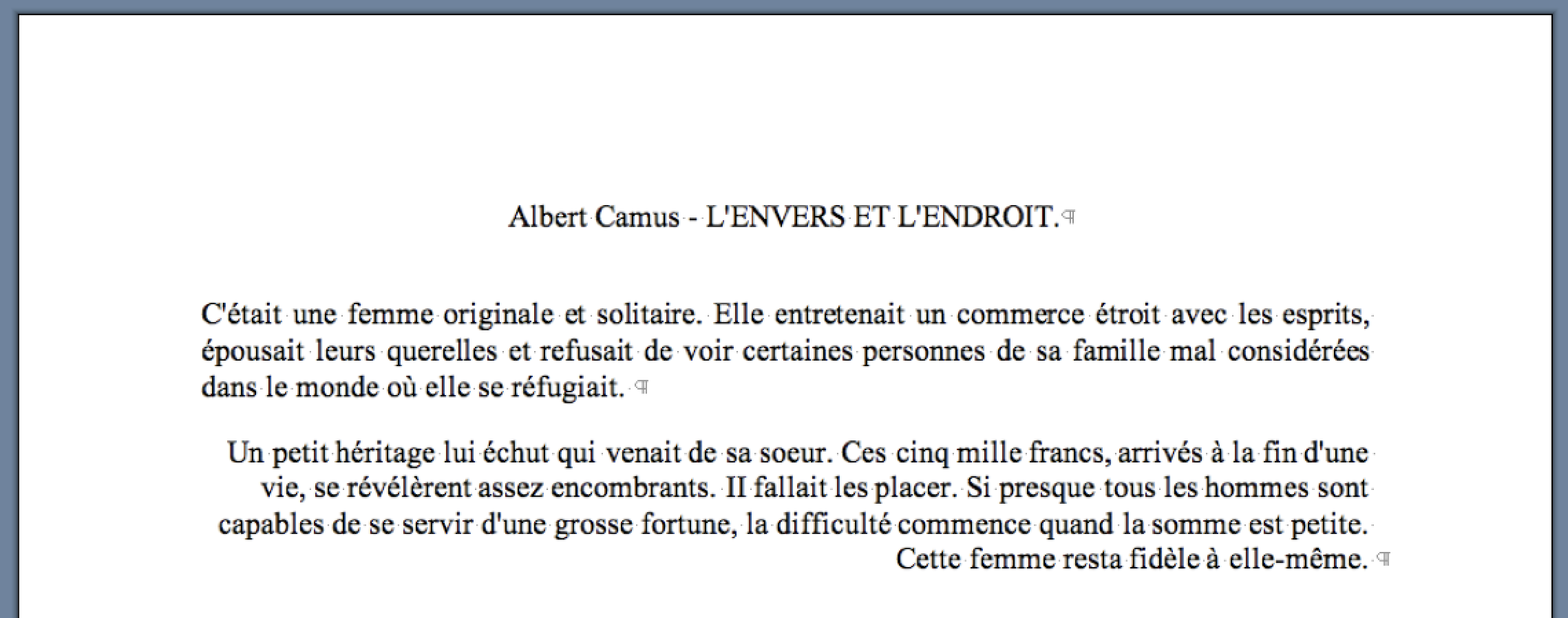 [Speaker Notes: A l’occasion de ce transparent, on pourra rappeler que c’est en choisissant le style de paragraphe (Corps de Texte, Titre 1, Titre 2, …) qu’on associe un niveau de plan à chaque paragraphe]
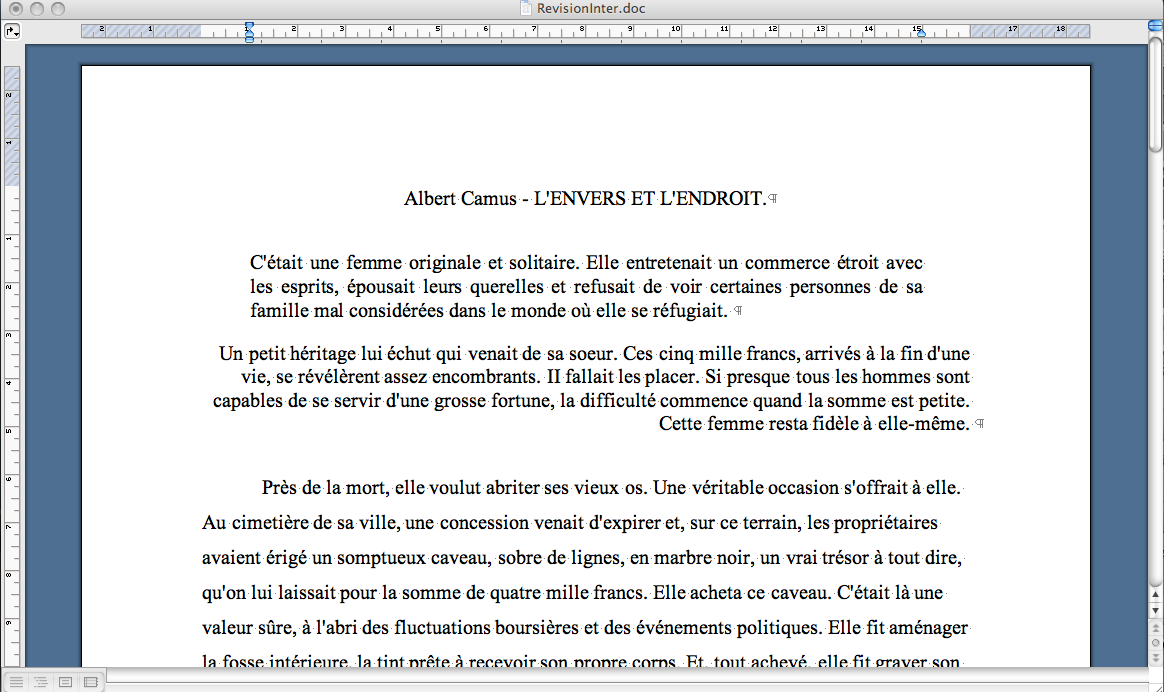 Haut
Droite
Gauche
?
?
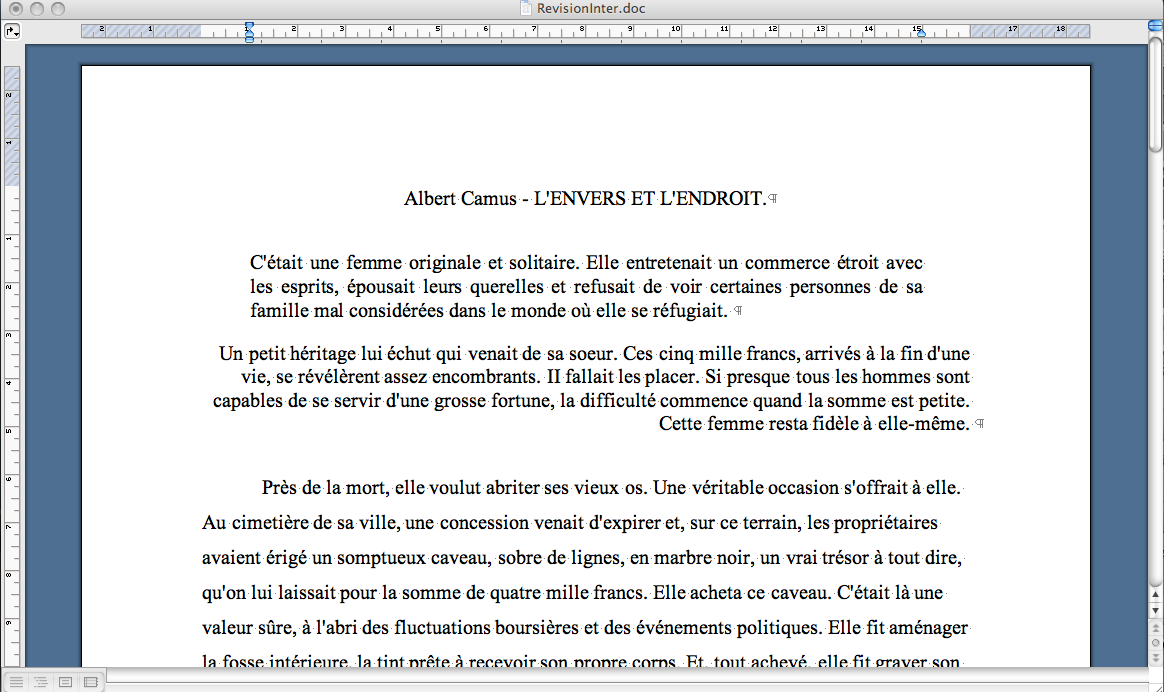 Retrait Gauche
Retrait droit
[Speaker Notes: Rappeler que dans les logiciels, c’est parfois une dénomination « Retrait avant » ou « Retrait après » qui apparaît. Pour comprendre l’action réalisée, c’est donc le terme « Retrait » qu’il faut comprendre.]
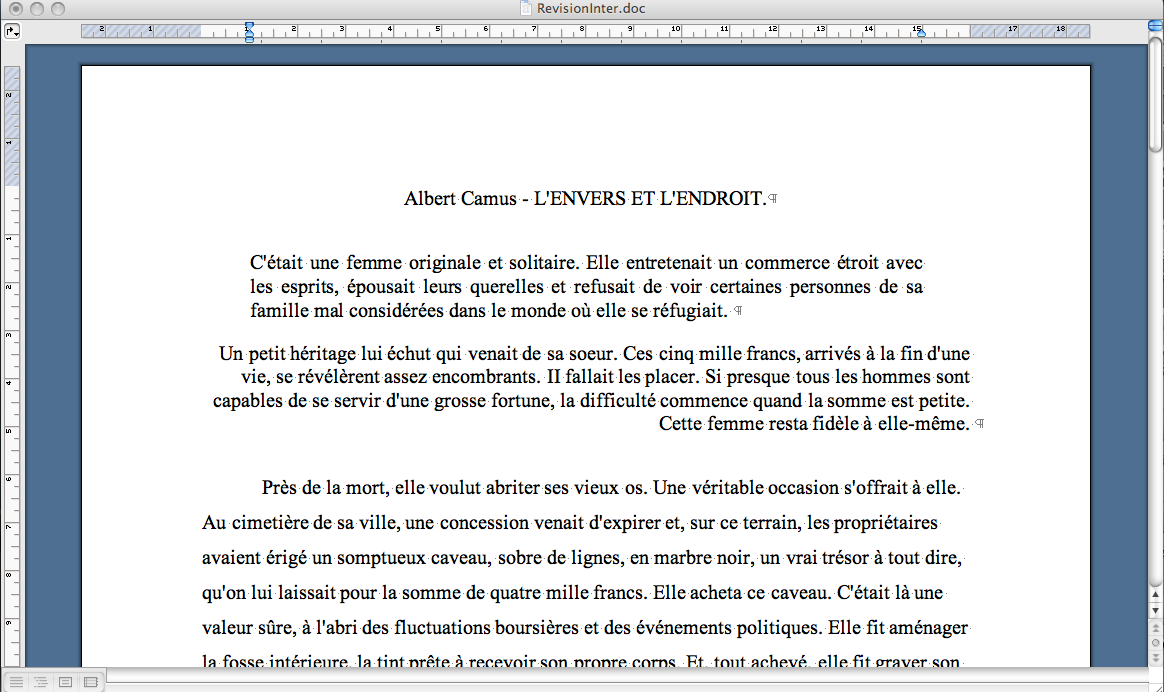 ?
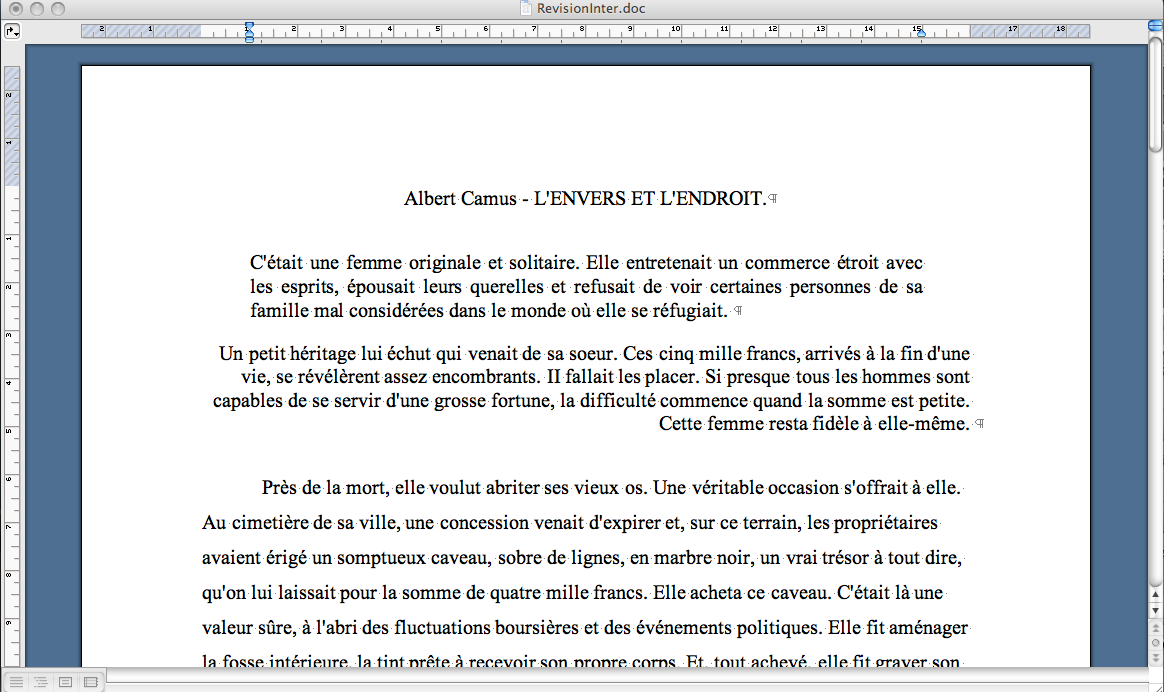 Alinéa
?
?
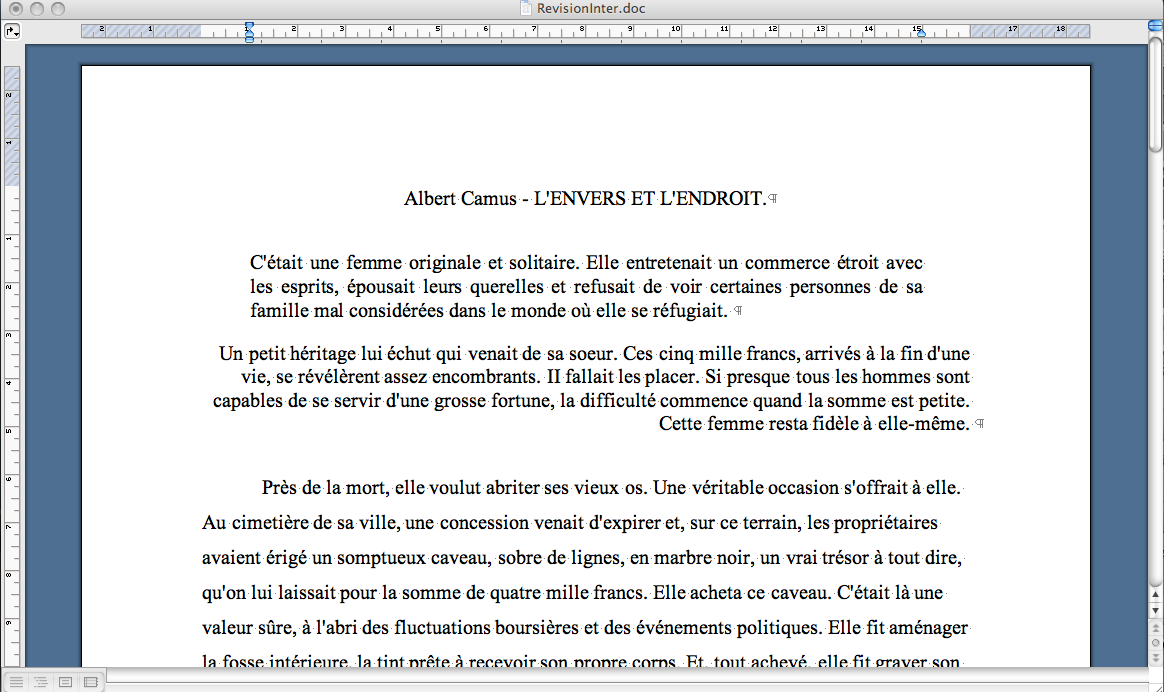 [Speaker Notes: Rappeler que dans certains logiciels, c’est « Espacement au dessus » ou « Espacement en dessous » qui apparaît… d’où l’importance du terme « Espacement » à ne pas confondre avec « Retrait »]
Espacement avant
Espacement après
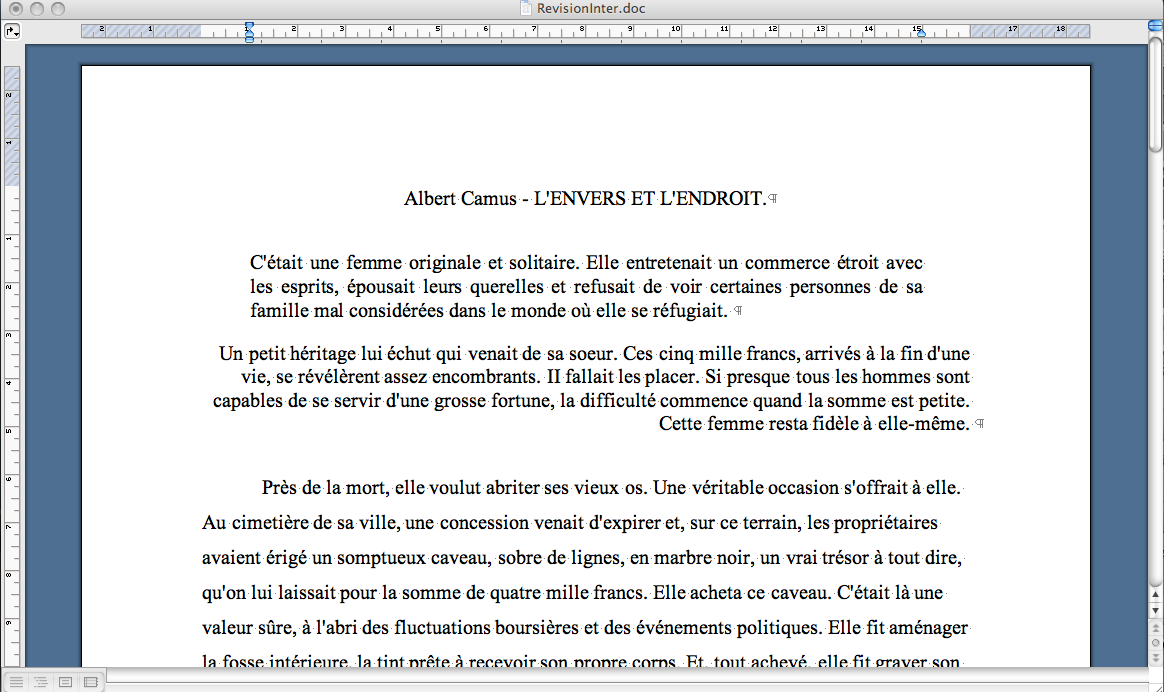 ?
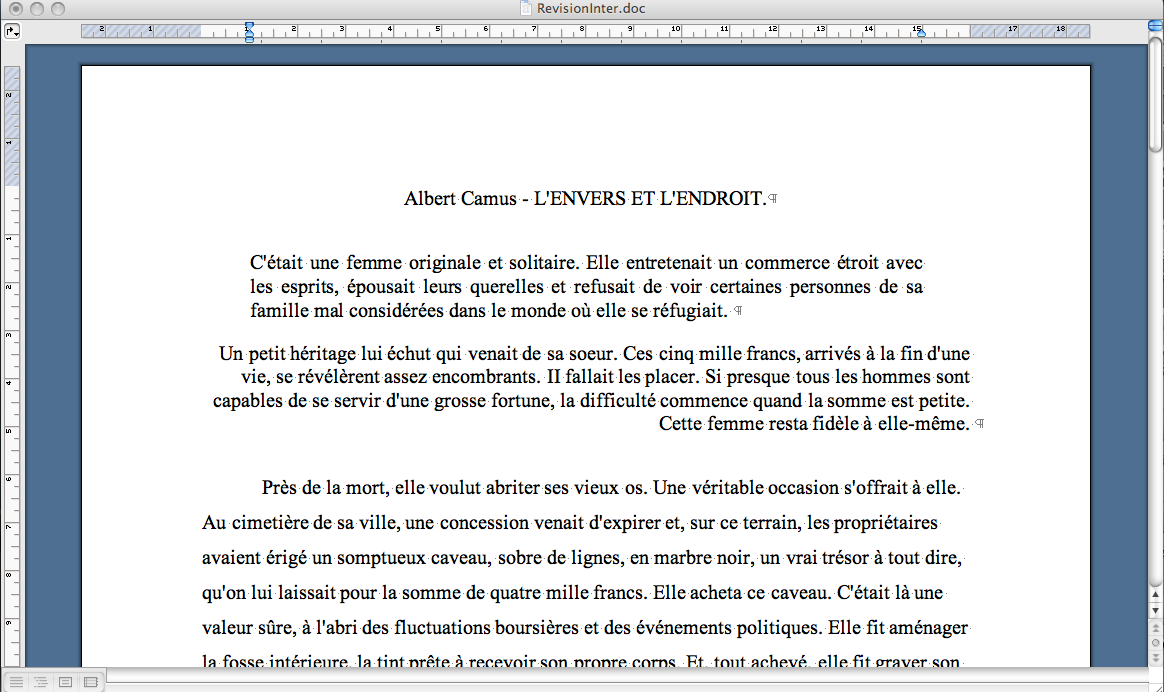 Interlignes
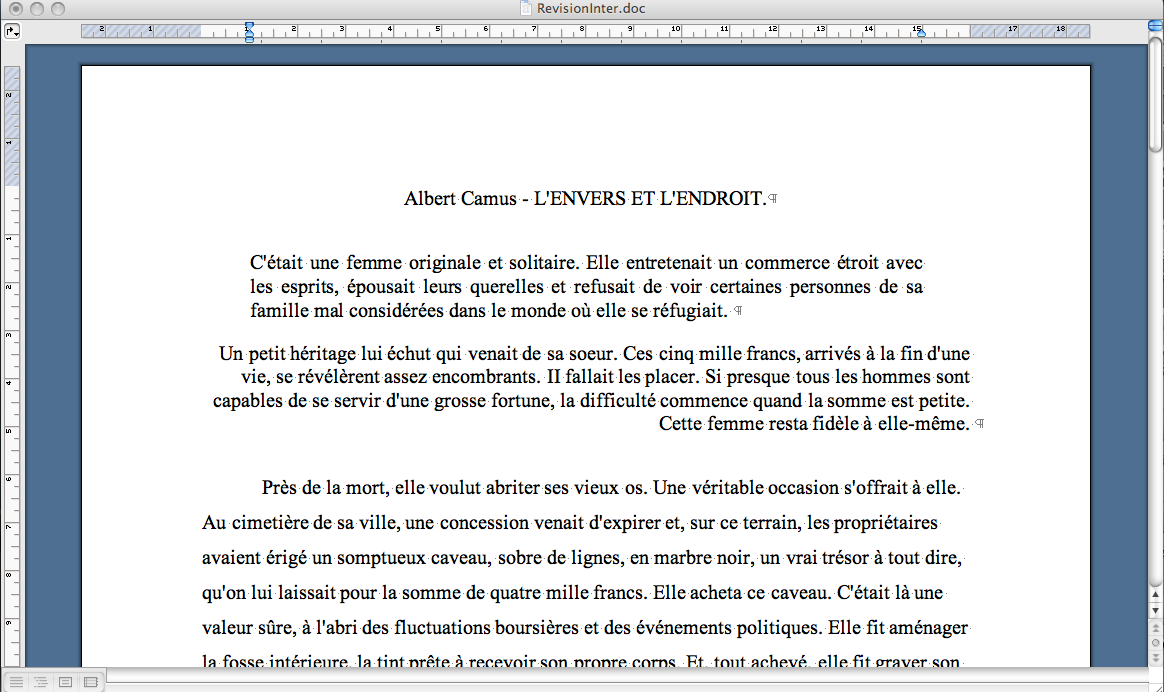 Alignement ?
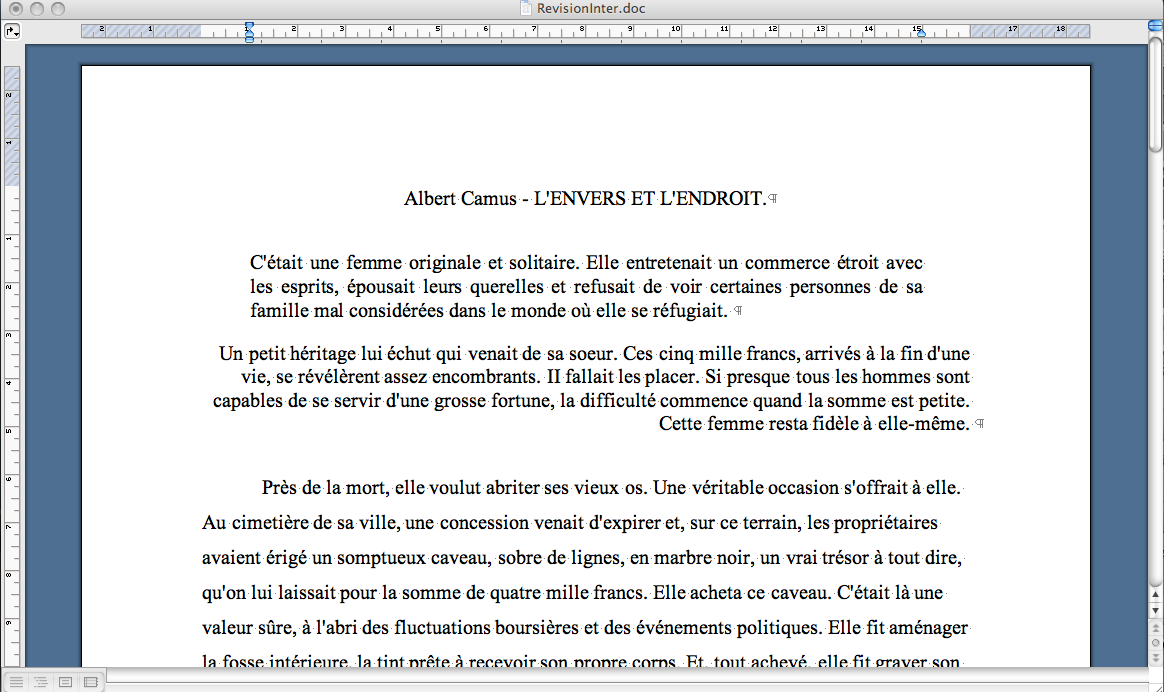 Alignement justifié
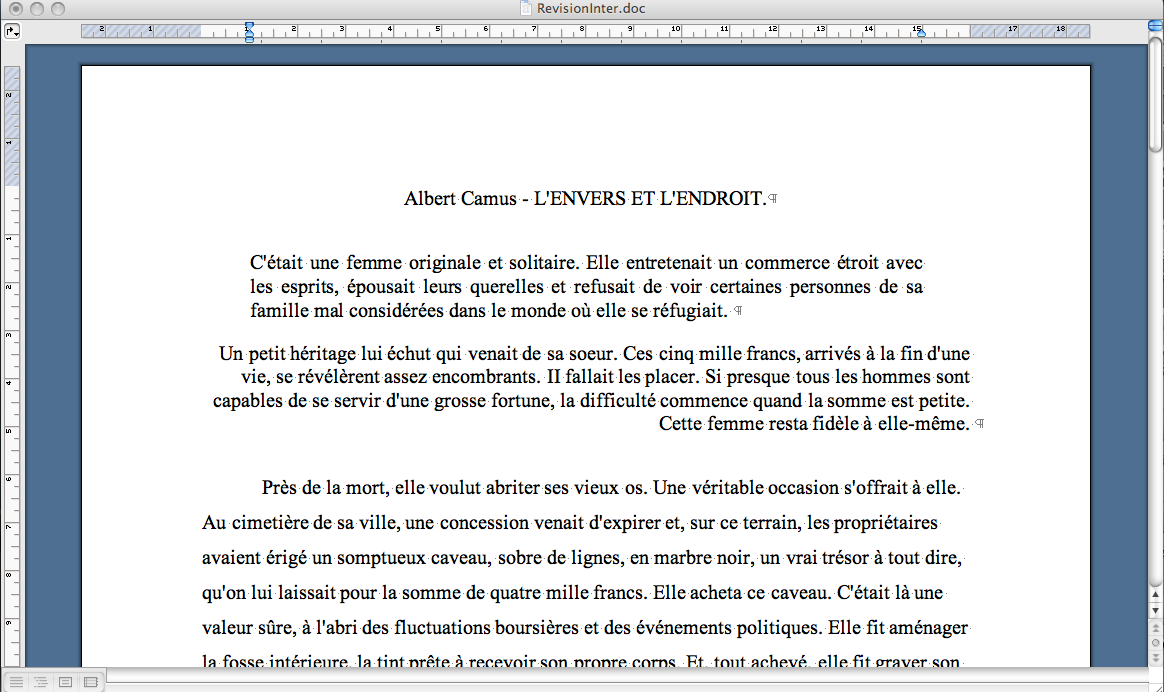 Alignement 
à droite
Alignement à gauche
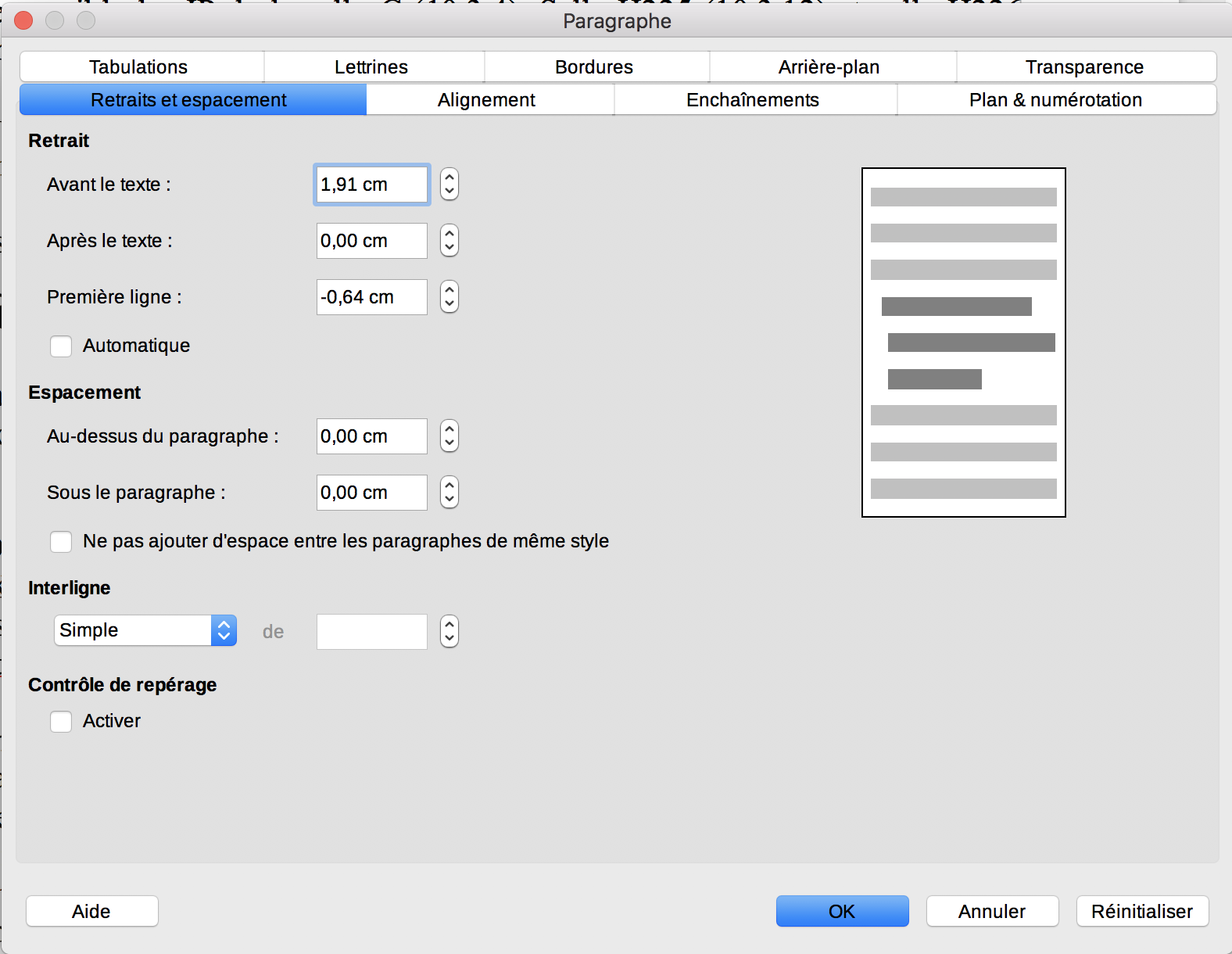 Alinéa
http://www.univ-montp3.fr/miap/ens/info/
16
Uniformisation et gestion de Plan
Comment uniformiser la présentation d’un document ?
Réponse = en  définissant les caractéristiques des paragraphes via le style du paragraphe qui lui est appliqué(et non pas paragraphe par paragraphe)
http://www.univ-montp3.fr/miap/ens/info/
17
?
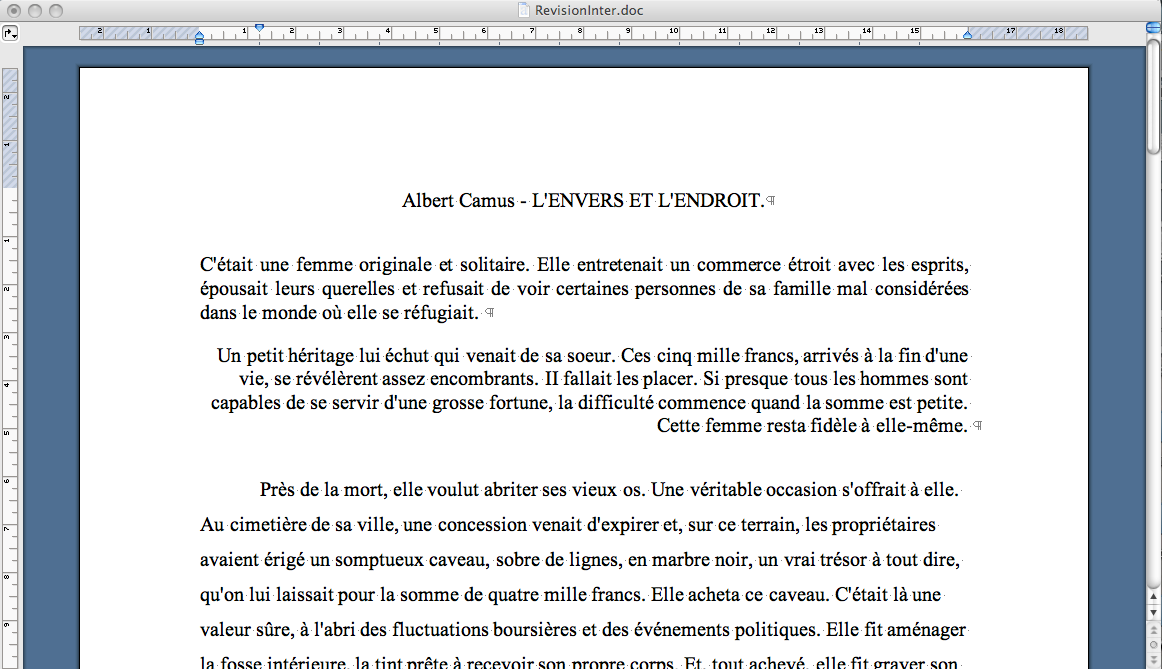 Haut
Droite
Gauche
Marges
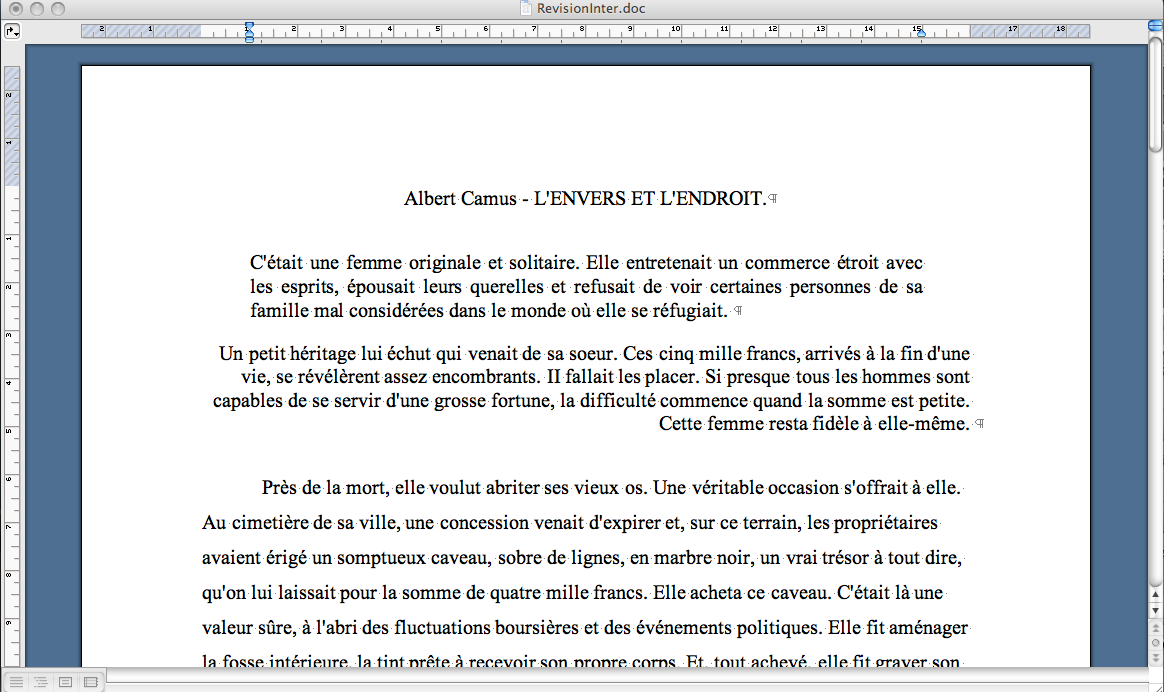 Haut
Droite
Gauche
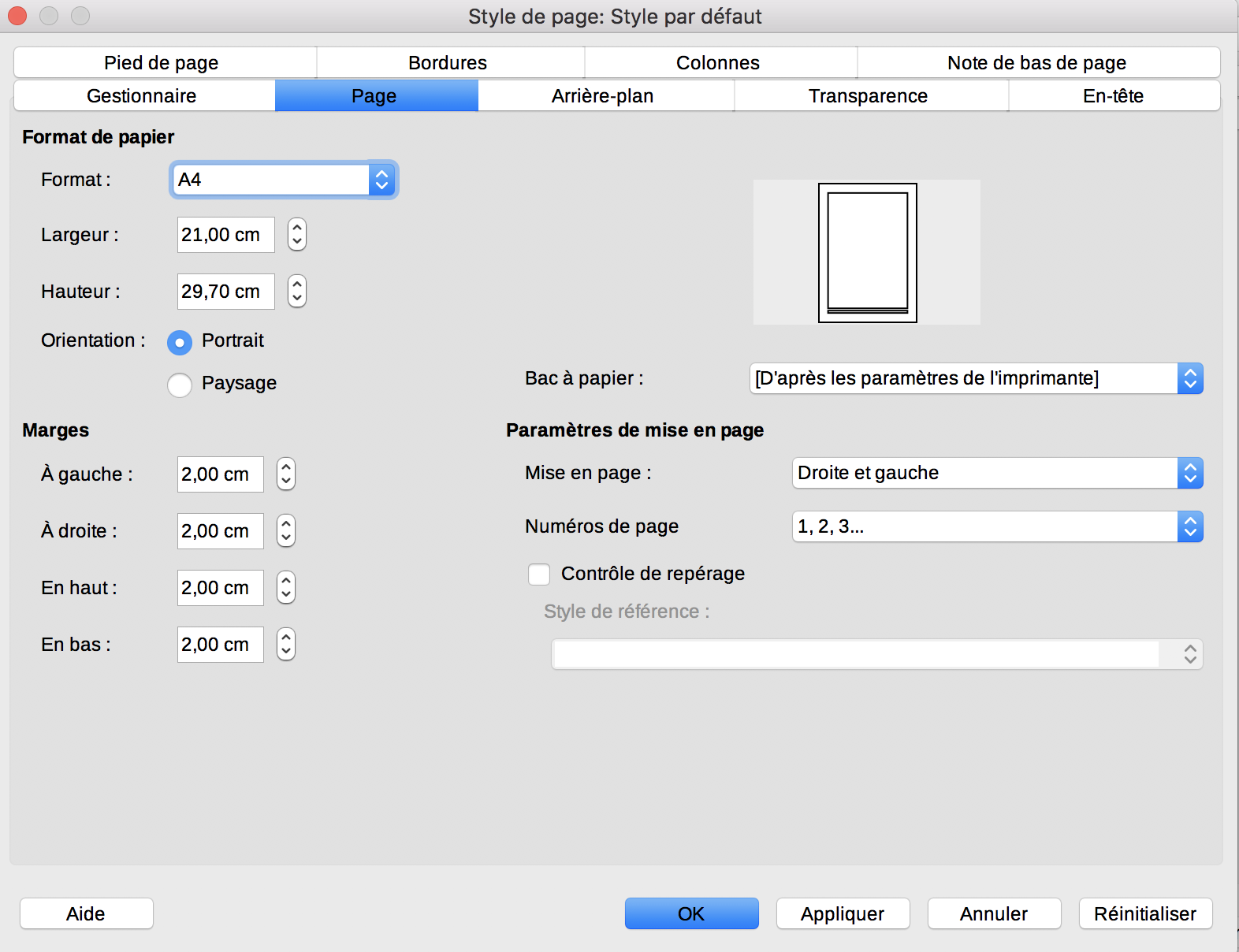